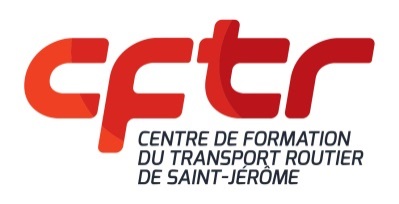 Les heures de conduite  et de repos (HCR)Leçon 3.8B
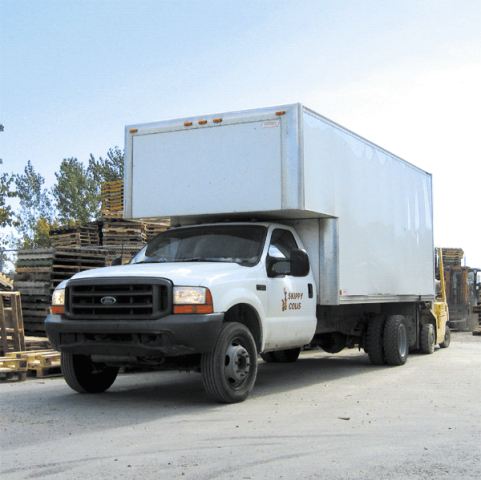 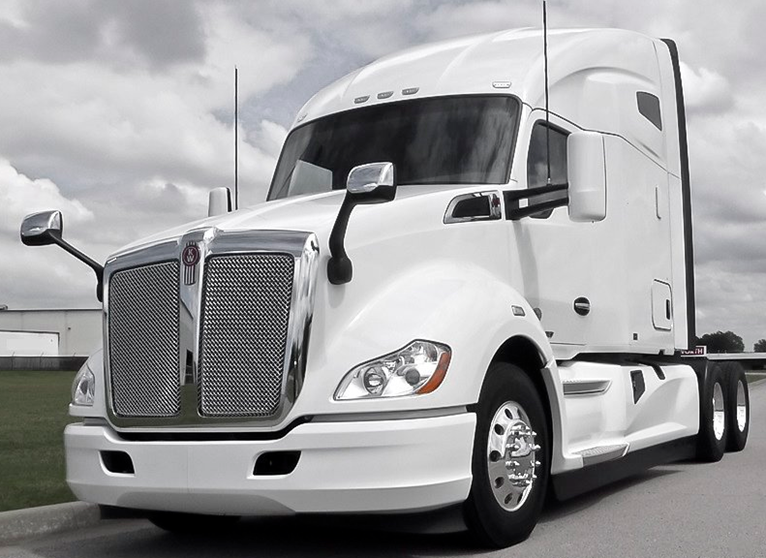 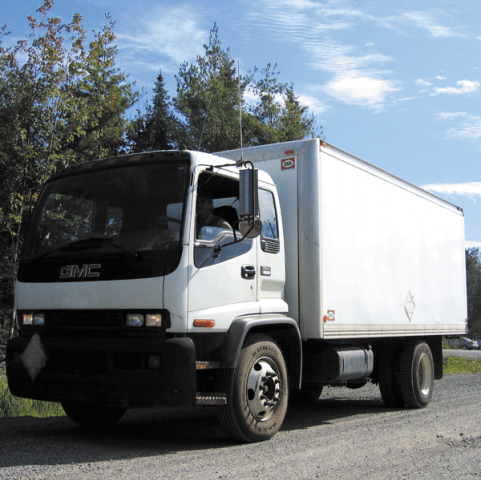 Pages 314 à 338 du CVL
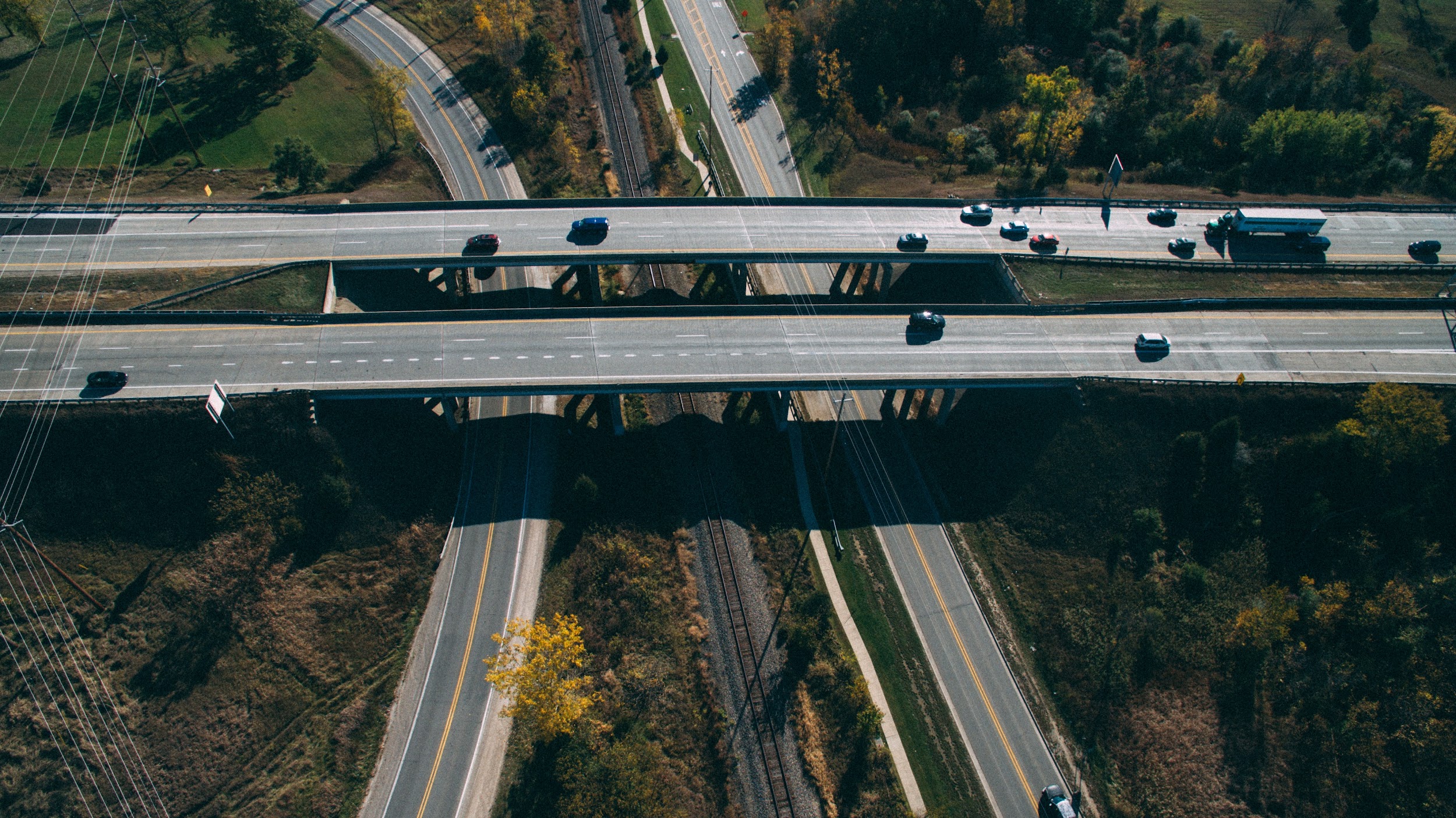 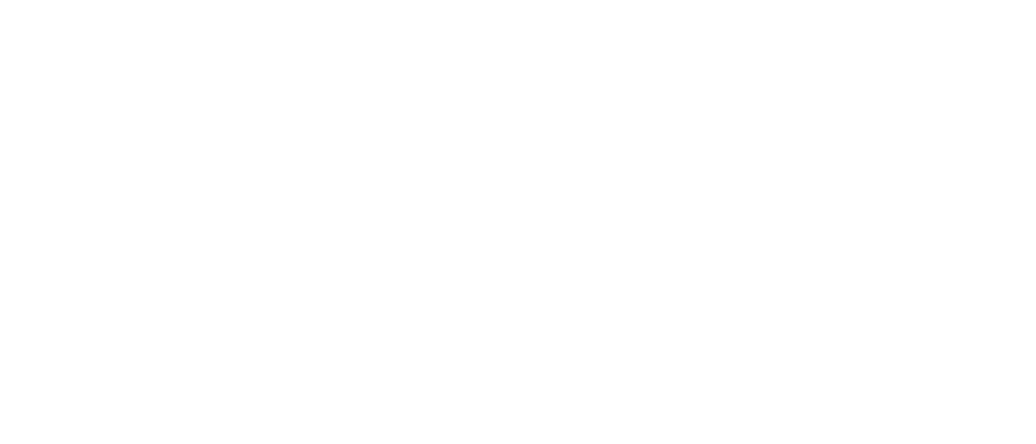 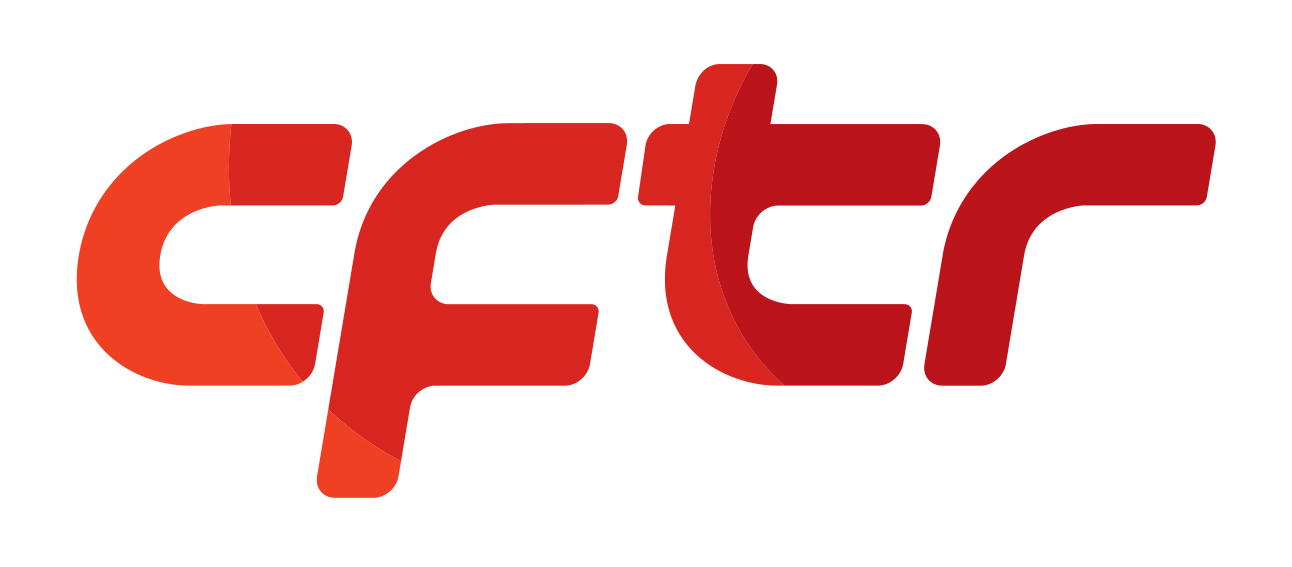 ‹#›
‹#›
Novembre 2023
ÇA ROULE !
Retour  sur la première partie des HCR
1.          Combien d’heures de repos consécutives sont nécessaires avant de commencer un poste de travail?
 
              Réponse : 
              Référence :
2.           Combien d’heures de conduite sont permises dans un poste de travail? 

              Réponse : 
              Référence : 


3.           Après combien d’heures de travail (service) un conducteur doit-il cesser de conduire dans un poste de travail?

              Réponse : 
              Référence : 


À la suite à 8 heures de repos consécutives, il s’écoulera combien d’heures avant qu’un conducteur, qui entreprend un nouveau poste de travail, soit obligé de prendre sa prochaine période de repos d’au moins 8 heures consécutives? 
           
              Réponse : 
              Référence :
8 heures
CVL page 304
13 heures
CVL page 304
14 heures
CVL page 304
16 heures
CVL page 304
Retour  sur la première partie des HCR
Selon le cycle 1, combien d’heure de conduite sont disponible pour le jour 14?
13
Retour  sur la première partie des HCR
Selon le cycle 2, combien d’heure de conduite sont disponible pour le jour 15?
10
Vérifions si ce rapport respecte la réglementation.
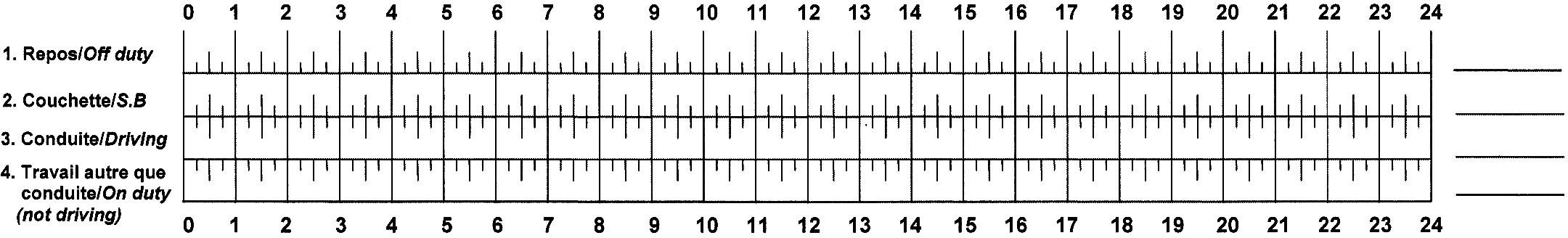 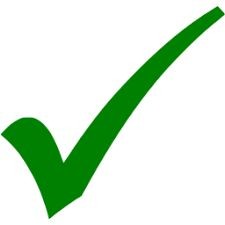 10
Fiche : 2 repos + 12 couchette = 14
Heures de repos journalier min. requis :
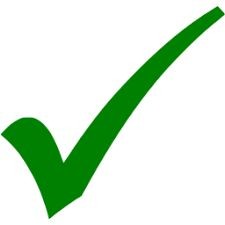 13
Fiche : 7
Heure de conduite journalier maximum :
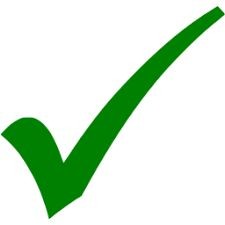 14
Heures de travail journalier maximum :
Fiche : 7 conduite et 3 travail = 10
Temps maximum écoulé depuis le début du  poste de travail :
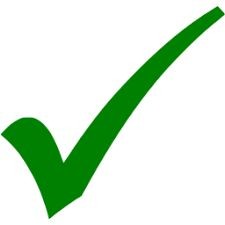 16 Heures
Fiche : 8 à 20 heures = 12
Commission scolaire  de la Rivière-du-Nord
ÇA ROULE !
Vérifions si ce rapport respecte la réglementation.
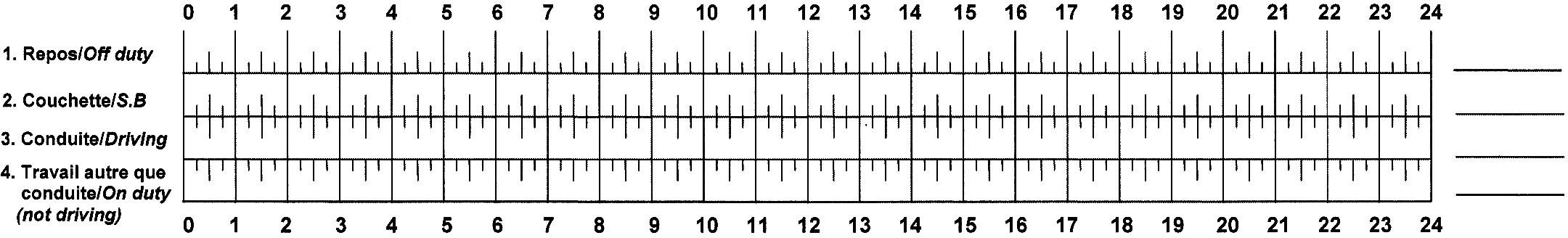 10
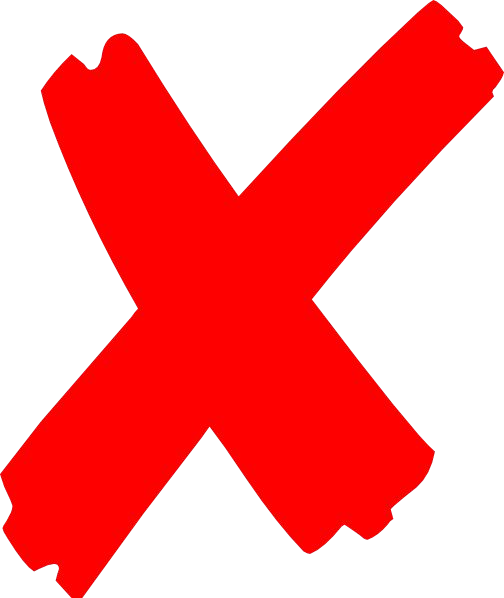 Fiche : 1 repos + 8 couchette = 9
Heures de repos journalier min. requis :
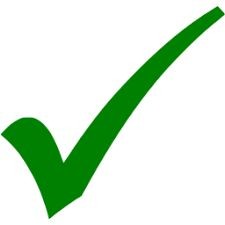 13
Heure de conduite journalier maximum :
Fiche : 13
14
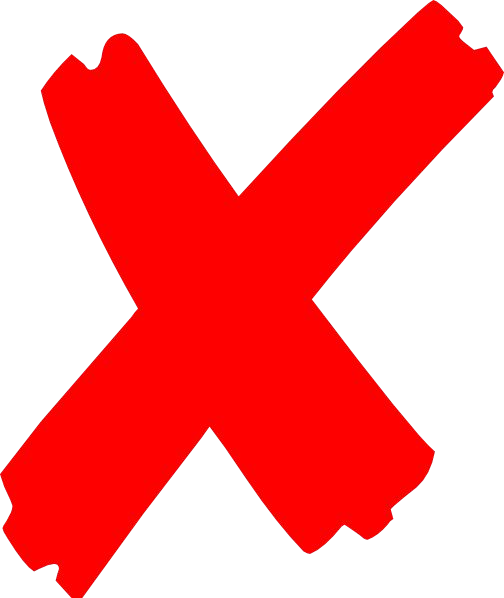 Heures de travail journalier maximum :
Fiche : 13 conduite et 2 travail = 15
Temps maximum écoulé depuis le début du  poste de travail :
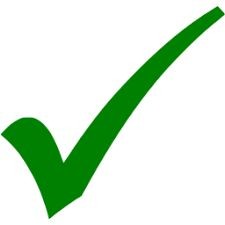 16 Heures
Fiche : 7 à 23 heures = 16
Commission scolaire  de la Rivière-du-Nord
ÇA ROULE !
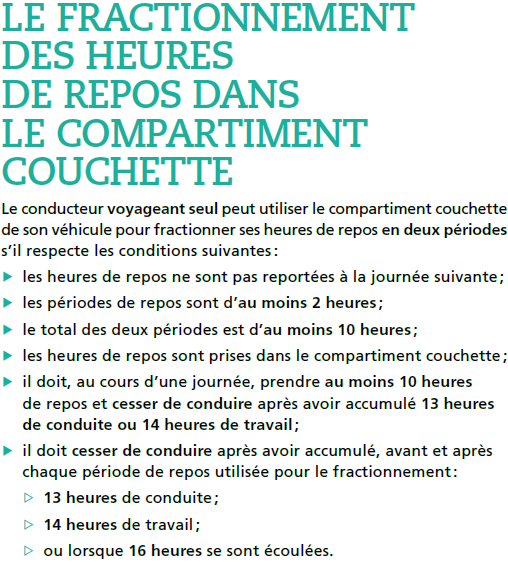 Fractionnement des heures de repos dans la couchette pour conducteur seul
Combien d’heures vous reste-t-il après une période légale de couchette ? 
Finalement, comptez les 13 heures de conduite permises dans un poste de travail et soustrayez le nombre d’heures de conduite entre les deux périodes légales de couchette.
repos
couchette
conduite
travail
Exemple 13 hrs
0      1      2     3     4      5      6      7     8     9     10    11   12   13    14   15    16    17   18    19    20   21   22    23   24
Le conducteur a un repos de 10 heures consécutives.
Il a pris deux périodes de couchette qui totalisent 10 heures.
(3 h + 7 h = 10 h)
0      1      2     3     4      5      6      7     8     9     10    11   12   13    14   15    16    17   18    19    20   21   22    23   24
repos
couchette
conduite
travail
Il a conduit 4 heures entre les deux périodes de couchette.
0      1      2     3     4      5      6      7     8     9     10    11   12   13    14   15    16    17   18    19    20   21   22    23   24
repos
couchette
conduite
travail
13 heures de conduite/poste de travail – 4 heures entre les deux périodes de couchette = 9 heures.
Il ne lui reste que 9 heures de conduite avant de reprendre un repos à la couchette.
Fractionnement des heures de repos dans la couchette pour conducteur seul
Combien d’heures vous reste-t-il après une période légale de couchette ? 
Deuxièmement, comptez les 14 heures de travail permises dans un poste de travail et soustrayez le nombre d’heures de travail et de conduite entre les deux périodes légales de couchette.
repos
couchette
conduite
travail
0      1      2     3     4      5      6      7     8     9     10    11   12   13    14   15    16    17   18    19    20   21   22    23   24
repos
couchette
conduite
travail
Exemple 14 hrs
0      1      2     3     4      5      6      7     8     9     10    11   12   13    14   15    16    17   18    19    20   21   22    23   24
Le conducteur a un repos de 10 heures consécutives.
Il a pris deux périodes de couchette qui totalisent 10 heures.
(3 h + 7 h = 10 h)
0      1      2     3     4      5      6      7     8     9     10    11   12   13    14   15    16    17   18    19    20   21   22    23   24
repos
couchette
conduite
travail
Il s’est accumulé 5 heures de travail entre les deux périodes de couchette. (1 h + 4 h = 5 heures)
0      1      2     3     4      5      6      7     8     9     10    11   12   13    14   15    16    17   18    19    20   21   22    23   24
14 heures de travail/poste de travail – 5 heures accumulées entre les deux périodes de couchette = 9 heures.
Il devra donc cesser de conduire à 7:00.
Fractionnement des heures de repos dans la couchette pour conducteur seul
Combien d’heures vous reste-t-il après une période légale de couchette ? 
Premièrement, comptez les 16 heures d’amplitude permises dans un poste de travail et soustrayez le nombre d’heures écoulées entre les deux périodes légales de couchette.
repos
couchette
conduite
travail
0      1      2     3     4      5      6      7     8     9     10    11   12   13    14   15    16    17   18    19    20   21   22    23   24
repos
couchette
conduite
travail
Exemple 16 hrs
0      1      2     3     4      5      6      7     8     9     10    11   12   13    14   15    16    17   18    19    20   21   22    23   24
Le conducteur a un repos de 10 heures consécutives.
Il a pris deux périodes de couchette qui totalisent 10 heures.
(3 h + 7 h = 10 h)
0      1      2     3     4      5      6      7     8     9     10    11   12   13    14   15    16    17   18    19    20   21   22    23   24
repos
couchette
conduite
travail
Il s’est écoulé 7 heures entre les deux périodes de couchette.
16 heures d’amplitude/poste de travail – 7 heures écoulées entre les deux périodes de couchette = 9 heures.
Il devra donc cesser de conduire à 7:00
Remarques
2
1
Remarques
total des
heures
total des
heures
minuit
minuit
1
1
1
1
2
2
2
2
3
3
3
3
4
4
4
4
5
5
5
5
6
6
6
6
7
7
7
7
8
8
8
8
9
9
9
9
10
10
10
10
11
11
11
11
12
12
12
12
13
13
13
13
14
14
14
14
15
15
15
15
16
16
16
16
17
17
17
17
18
18
18
18
19
19
19
19
20
20
20
20
21
21
21
21
22
22
22
22
23
23
23
23
24
24
24
24
repos
repos
couchette
couchette
conduite
conduite
service
service
minuit
minuit
Méthode pour faire le calcul du fractionnement des heures de repos dans la couchette pour conducteur seul dans la grille
1)  Trouver la dernière période de couchette.
2)  Repérer la période avant la dernière période de couchette.
Règle des 13 heures de conduite
Règle des 14 heures de travail
total des
heures
minuit
1
2
3
4
5
6
7
8
9
10
11
12
13
14
15
16
17
18
19
20
21
22
23
24
1
2
3
4
5
6
7
8
9
10
11
12
13
14
15
16
17
18
19
20
21
22
23
24
repos
couchette
conduite
service
Remarques
minuit
Méthode pour faire le calcul du fractionnement des heures de repos dans la couchette pour conducteur seul dans la grille
Règle des 16 heures d'amplitude
Règle des 14 heures de travail
Il faut additionner les heures de service et les heures de conduite qui sont dans la période précédant la dernière période de couchette. Dans notre exemple :
1 h (service) + 1 h (conduite) + 1 h (conduite) + 1 h (conduite) =4 h. de travail.
14 heures – 4 heures = 10 heures 
Donc, 21 h + 10 heures = 7 h  (ne plus conduire après 7 h).
Règle des 16 heures d'amplitude
Il faut additionner les heures de repos, les heures de conduite et les heures de travail qui sont dans la période précédant la dernière période de couchette. Dans notre exemple :	
1 h (service) + 1 h (conduite) + 1 h (repos) + 1 h (conduite) + 3 h (repos) + 1 h (conduite) = 8 heures.
Donc, 16 h - 8 h = 8 heures sont disponibles pour finir le poste de travail, 21 h + 8 h = 
5 h(ne plus conduire après 5 h)
Règle des 13 heures de conduite
Il faut additionner les heures de conduite qui sont dans la période précédant la dernière période de couchette. Dans notre exemple :	
3 h  = 3 heures de conduite
13 heures – 3 heures = 10 heures
 Donc, 21 h + 10 heures = 7 h  (ne plus conduire après 7 h).
Conclusion
Dans notre exemple, c’est la règle des 16 heures qui détermine le nombre d’heures de conduite disponibles puisque c’est la première des limites rencontrées.  Elle a préséance sur la règle des 13 heures de conduite et celle des 16 heures d’amplitude.
Remarques
Remarques
total des
heures
total des
heures
total des
heures
minuit
minuit
minuit
1
1
2
2
3
3
4
4
5
5
6
6
7
7
8
8
9
9
10
10
11
11
12
12
13
13
14
14
15
15
16
16
17
17
18
18
19
19
20
20
21
21
22
22
23
23
24
24
1
1
1
1
2
2
2
2
3
3
3
3
4
4
4
4
5
5
5
5
6
6
6
6
7
7
7
7
8
8
8
8
9
9
9
9
10
10
10
10
11
11
11
11
12
12
12
12
13
13
13
13
14
14
14
14
15
15
15
15
16
16
16
16
17
17
17
17
18
18
18
18
19
19
19
19
20
20
20
20
21
21
21
21
22
22
22
22
23
23
23
23
24
24
24
24
repos
repos
repos
couchette
couchette
couchette
conduite
conduite
conduite
service
service
service
Remarques
minuit
minuit
minuit
1. Selon les grilles ci-dessous, combien d’heures de conduite vous reste-t-il ?
8 heures
Remarques
Remarques
total des
heures
total des
heures
total des
heures
minuit
minuit
minuit
1
1
2
2
3
3
4
4
5
5
6
6
7
7
8
8
9
9
10
10
11
11
12
12
13
13
14
14
15
15
16
16
17
17
18
18
19
19
20
20
21
21
22
22
23
23
24
24
1
1
1
1
2
2
2
2
3
3
3
3
4
4
4
4
5
5
5
5
6
6
6
6
7
7
7
7
8
8
8
8
9
9
9
9
10
10
10
10
11
11
11
11
12
12
12
12
13
13
13
13
14
14
14
14
15
15
15
15
16
16
16
16
17
17
17
17
18
18
18
18
19
19
19
19
20
20
20
20
21
21
21
21
22
22
22
22
23
23
23
23
24
24
24
24
repos
repos
repos
couchette
couchette
couchette
conduite
conduite
conduite
service
service
service
Remarques
minuit
minuit
minuit
2. Selon les grilles ci-dessous, combien d’heures de conduite vous reste-t-il ?
6 heures
Remarques
total des
heures
total des
heures
total des
heures
minuit
minuit
minuit
1
1
1
1
2
2
2
2
3
3
3
3
4
4
4
4
5
5
5
5
6
6
6
6
7
7
7
7
8
8
8
8
9
9
9
9
10
10
10
10
11
11
11
11
12
12
12
12
13
13
13
13
14
14
14
14
15
15
15
15
16
16
16
16
17
17
17
17
18
18
18
18
19
19
19
19
20
20
20
20
21
21
21
21
22
22
22
22
23
23
23
23
24
24
24
24
1
1
2
2
3
3
4
4
5
5
6
6
7
7
8
8
9
9
10
10
11
11
12
12
13
13
14
14
15
15
16
16
17
17
18
18
19
19
20
20
21
21
22
22
23
23
24
24
repos
repos
repos
couchette
couchette
couchette
conduite
conduite
conduite
service
service
service
Remarques
minuit
minuit
minuit
3. Selon les grilles ci-dessous, combien d’heures de conduite vous reste-t-il ?
5,5 heures
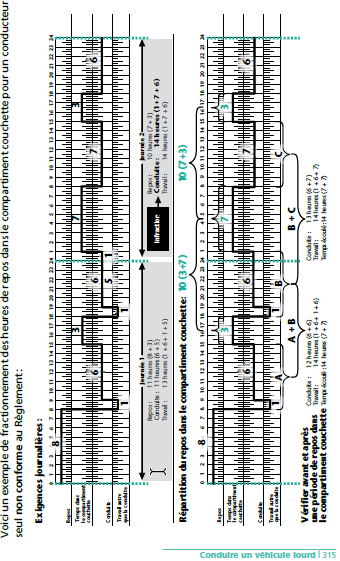 C’est dans la JOURNÉE de travail qu’il a dépassé le 13 hrs de conduite.
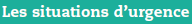 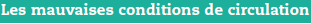 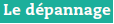 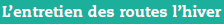 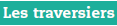 Fiche journalière (et ses obligations)
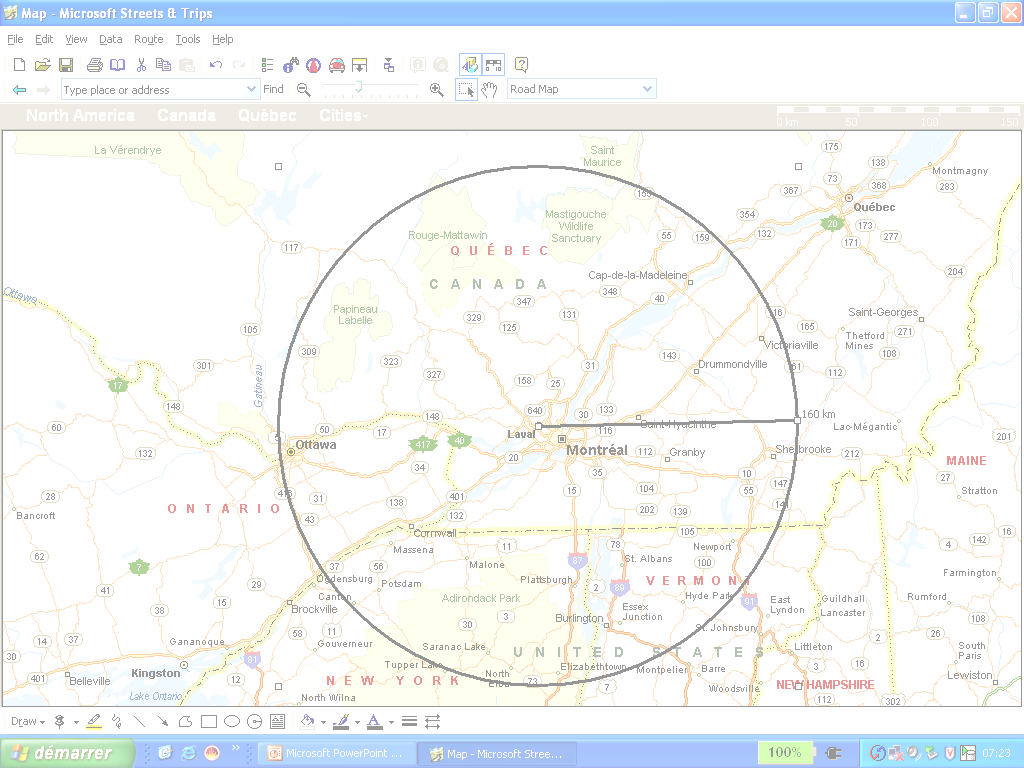 Un conducteur qui doit conduire à l’extérieur d’un rayon de 160 km de son port d’attache doit remplir une fiche journalière;

Il doit respecter l’heure locale de son port d’attache s’il devait changer de fuseau horaire.
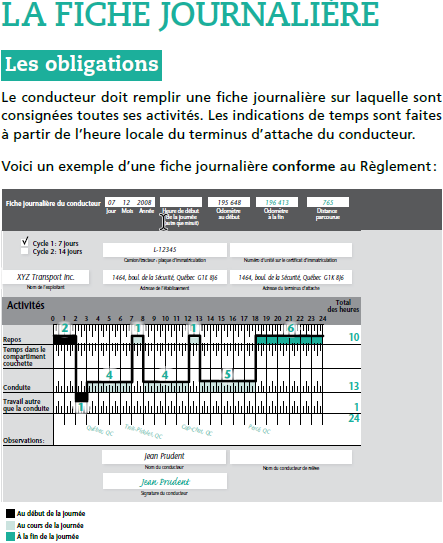 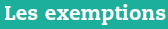 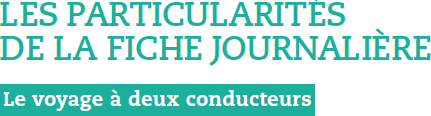 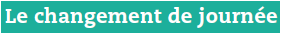 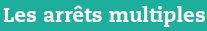 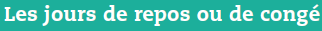 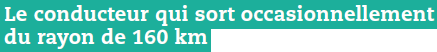 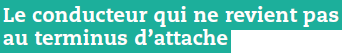 70 heures/7 jours

CYCLE 1
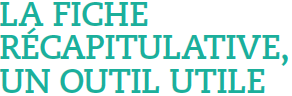 12
12
La fiche récapitulative
est un outil de travail pour
le conducteur. Celle-ci lui 
permet de savoir combien
d’heures sont encore 
disponibles pour les jours
à venir.
10
6
8.75
10.25
53
17
0
55
15
14
57
13
14
13
10
60
La fiche récapitulative
n’est ni obligatoire ni
réglementée, mais elle est
fortement suggérée.
61,25
8,75
10
59,75
10,25
8,75
10,25
70
0
0
14
56
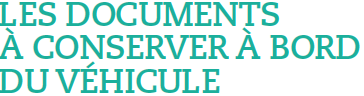 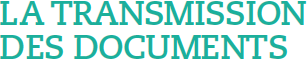 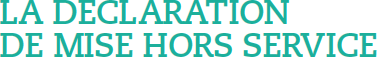 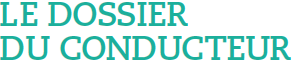 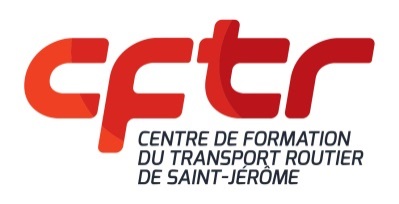 Bonne relecture du CVL Page 314 à 338.

À ceci est associé des exercices dans Moodle.
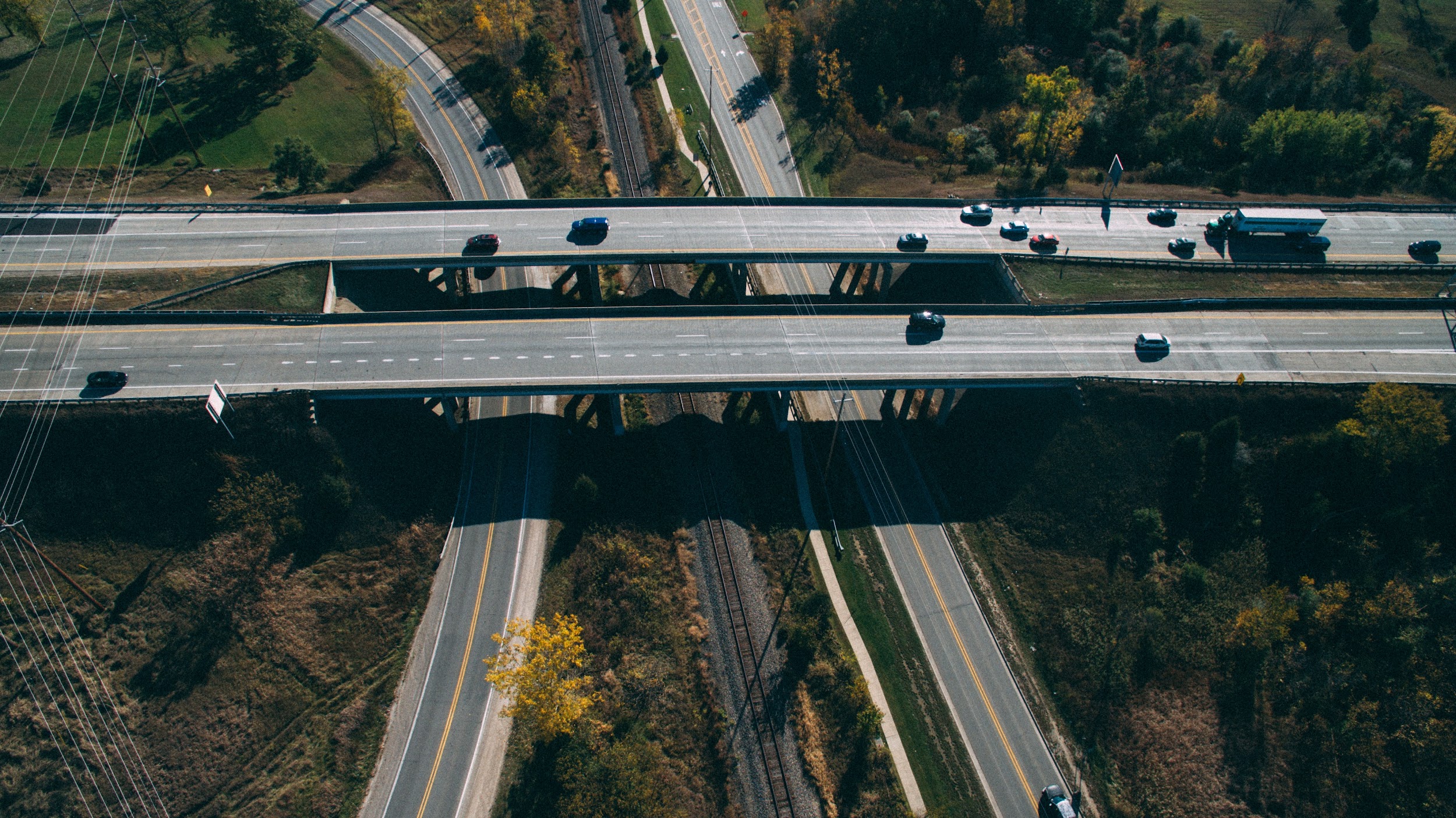 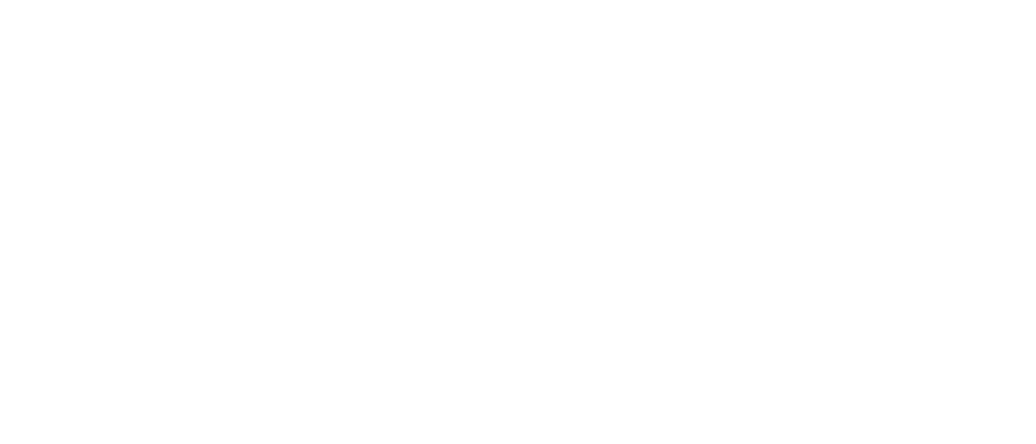 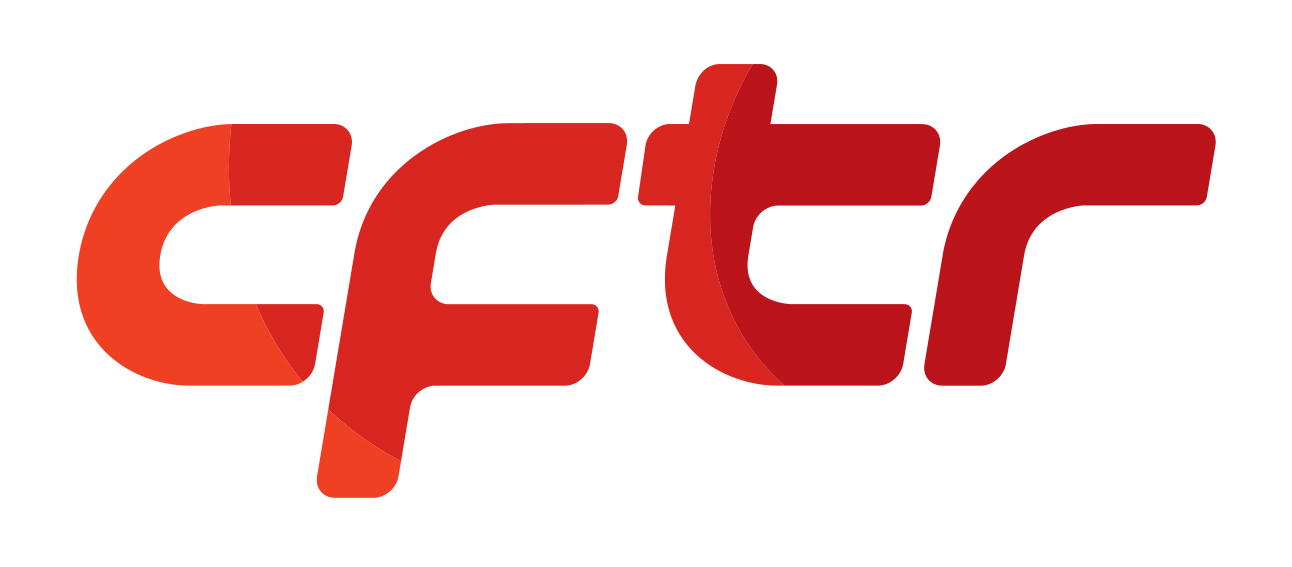 ‹#›
‹#›
Novembre 2023
ÇA ROULE !